Vorbereitung zur Reife- und DiplomprüfungDifferentialrechnung
von Anaïs Schweitzer
Weitere Angaben sind unter 
https://www.bifie.at zu finden.
Beispiel Autofahrt
Aufgabenstellung 1:
	Du fährst mit dem Auto in 20 Minuten von Ort A nach B. Der zurückgelegte Weg ist durch die folgende Funktion in Abhängigkeit von der Zeit beschrieben:
     s(t)=-(6/300)*t³+(18/40)*t²
   		 t…Zeit in Minuten
    		 s(t)…Weg in Kilometer zum Zeitpunkt t
    
	- Berechne, wie weit die beiden Orte voneinander entfernt sind.
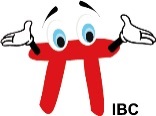 Handlungsdimension B: Operieren und Technologieeinsatz                   Punktezahl: 2
Beispiel Autofahrt
Aufgabenstellung 2:
	Die Geschwindigkeit in Abhängigkeit von der Zeit erhältst du als Ableitung von s(t). 
    - Berechne nach wie vielen Minuten die maximale Geschwindigkeit erreicht wird.
Handlungsdimension B: Operieren und Technologieeinsatz                   Punktezahl: 2
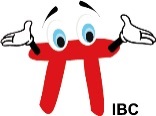 Beispiel Autofahrt
Aufgabenstellung 3:
	- Stelle die Wegfunktion s(t) und die Geschwindigkeitsfunktion v(t) so dar, dass das Intervall 5≤t≤10 gut ersichtlich ist.
	- Erkläre den Zusammenhang der beiden Kurven.
Handlungsdimension A: Modellieren und Transferieren
Handlungsdimension C: Interpretieren und Dokumentieren                 Punktezahl: 2
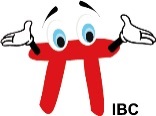 Beispiel Autofahrt
Anmerkung:
Bei 1≤t≤5:
Nach 5 Minuten ist die Geschwindigkeit am höchsten. Von der 1 Minute bis zur 5 Minute steigert sich die Geschwindigkeit, danach sinkt sie.

Bei t=5:		
		s'(t)=v		s … Weg
	v'(t)=s''(t)		v … Geschwindigkeit
Der Extrempunkt von v ist der Wendepunkt von s.
Lösung
Lösung 1:
s(t)=-(6/300)*t³+(18/40)*t²
s(20)=-(6/300)*20³+(18/40)*20²
s(20)=-160+180
s(20)=20km

A: Die Orte sind 20km voneinander entfernt.
Für jedes t werden die 20 min, die die Autofahrt dauert eingesetzt. Man erhält so die Länge des Weges.
Lösung
Lösung 2:
s(t)=-0,02*t³+0,45*t²	
s'(t)=v(t)=-0,06*t²+0,9t
v' (t)=-0,12*t+0,9
0=-0,12*t+0,9   		I-0,9
-0,9=-0,12*t		I/-0,12
7,5 min=t

A: Nach 7 Minuten und 30 Sekunden ist die maximale Geschwindigkeit erreicht.
Bedenke: s'(t)=v(t)
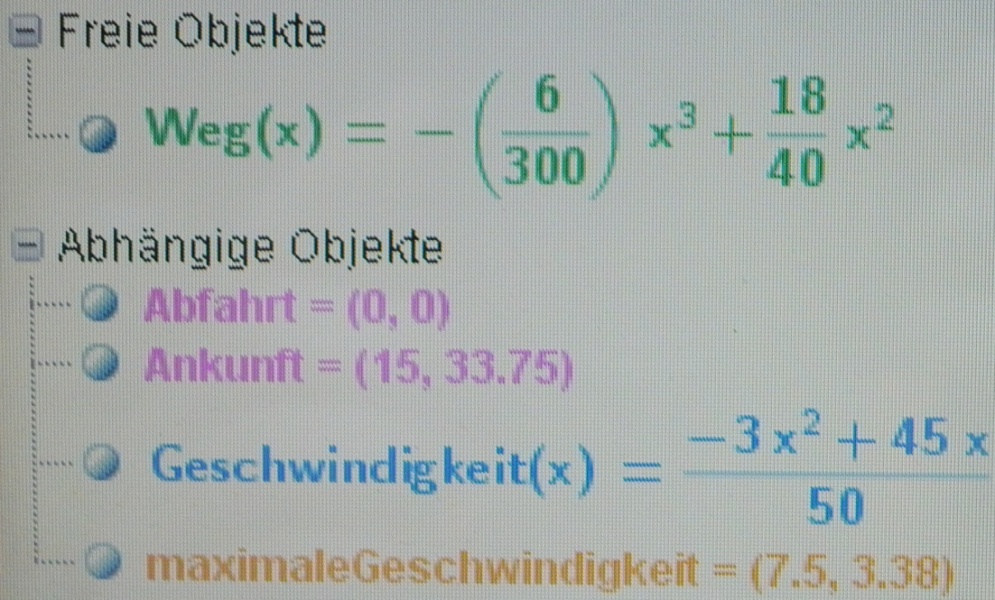 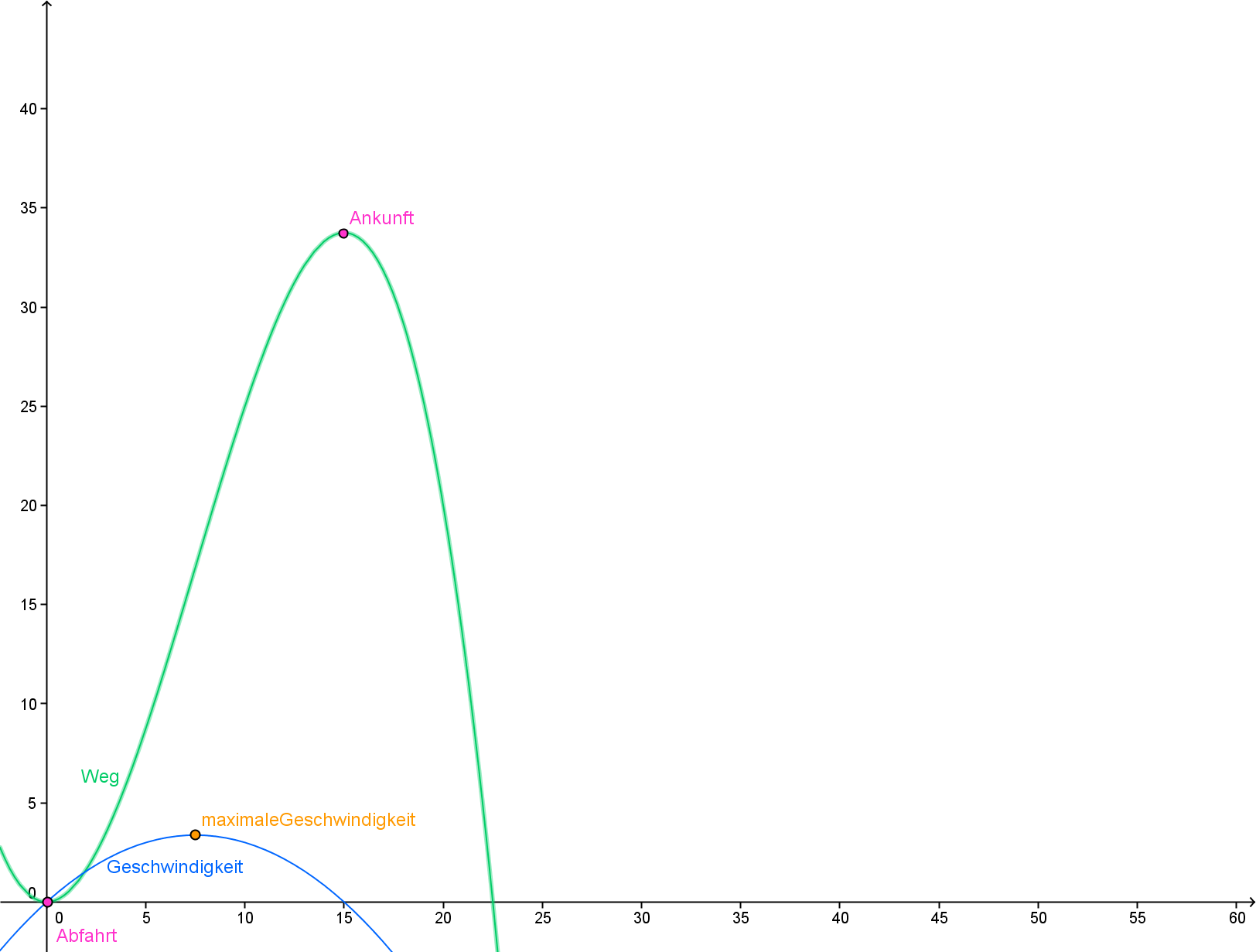 Lösung 3:
Bei 5≤t≤10:
Je stärker die Steigung von v abfällt, desto flacher wird die Änderung in s bis v Null ist. Dort wo v Null ist, ist bei s ein Extremwert.